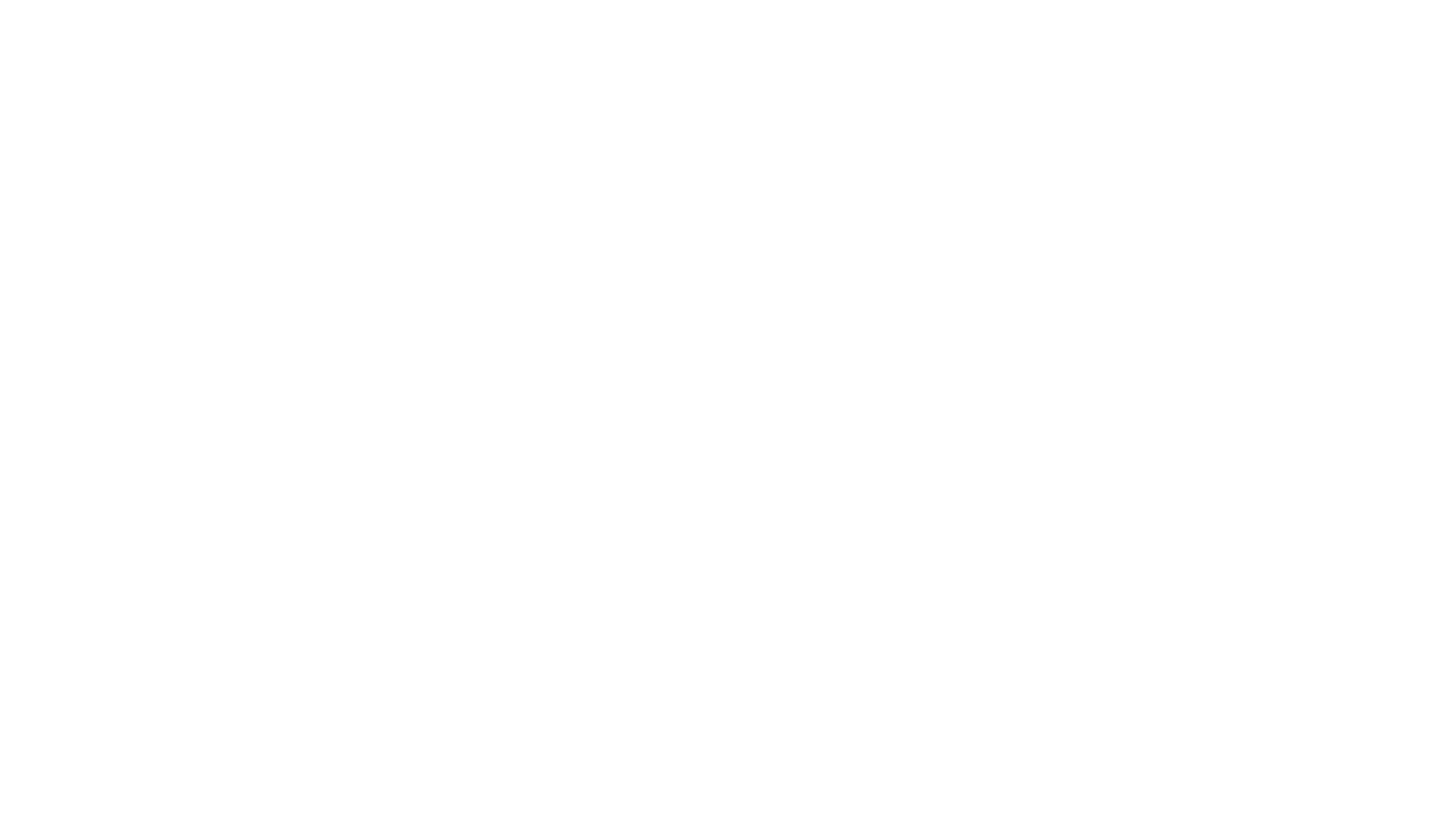 GRADE 6
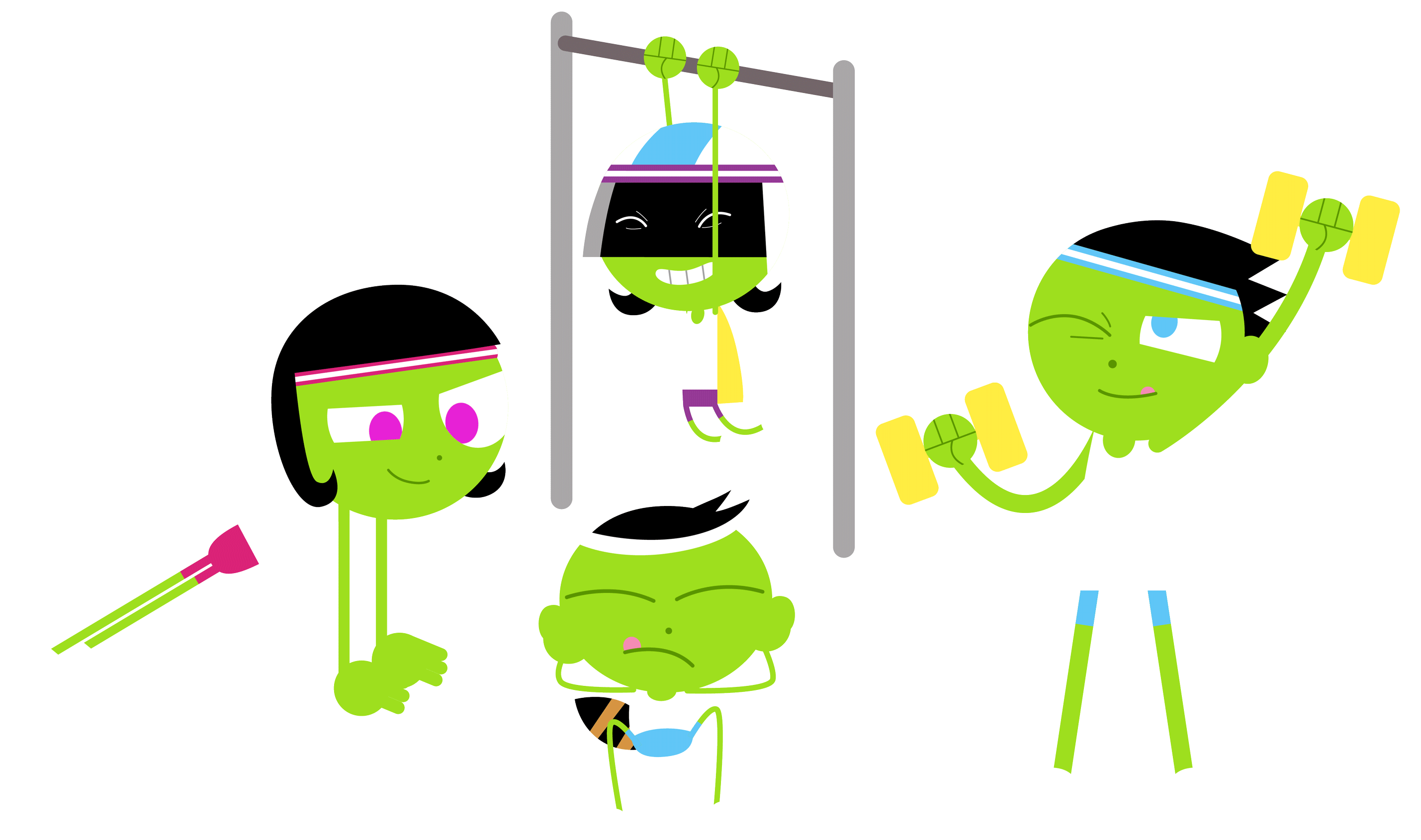 PHYSICAL EDUCATION
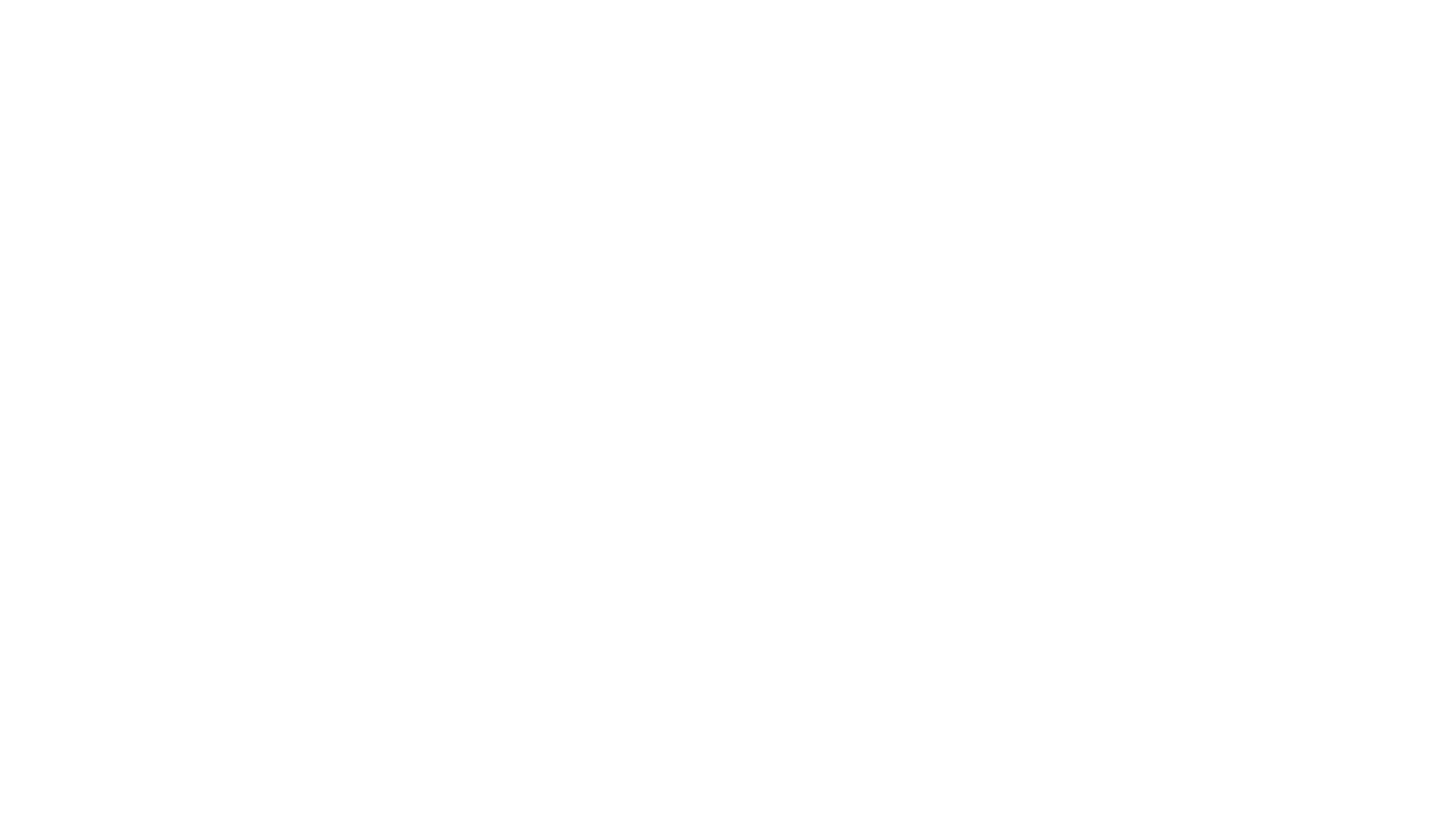 LET’S GET MOVING!GOOD LUCK WITH YOUR WORKOUT.
It is extremely IMPORTANT to keep moving, keep fit and keep healthy.

Make sure to complete all the activities provided on a safe surface.
Make sure to complete the warm-up first before you continue 
with the activity.

Today we will be doing 
Core Exercises & a T-test.

This will be followed by a few fitness activities.
GOOD LUCK!!
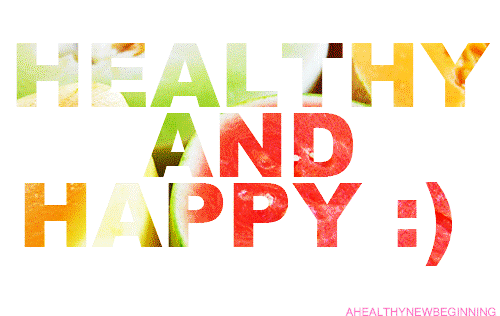 WARM-UP: Jumping Jacks for 4 minutes.
-If you have a treadmill- run for 4 minutes.

ACTIVITY: We are going to start off with a few core exercises then move onto another activity.

Sit-up challenge ( as many as you can complete in 2 minutes)
Plank- Hold your body straight and steady for 30 seconds 
( x 2 )
Pike Jump - Hold plank position and then jump forward with your legs – Complete 20 JUMPS
REPEAT entire set if possible.
Find 4 cones or objects that can act like cones ( you can even use toilet rolls)
Set it up in a “ T “ formation.
Measure out your “T” by taking steps (shown on the example).
Follow the arrows from the bottom. Sprint this drill as fast as you can 3 times without stopping.
REPEAT 2 times- Make sure to rest for 1 minute between each.

COOL DOWN:  Stretch after your exercises. Make sure to drink water too. Well done Grade 6’s.
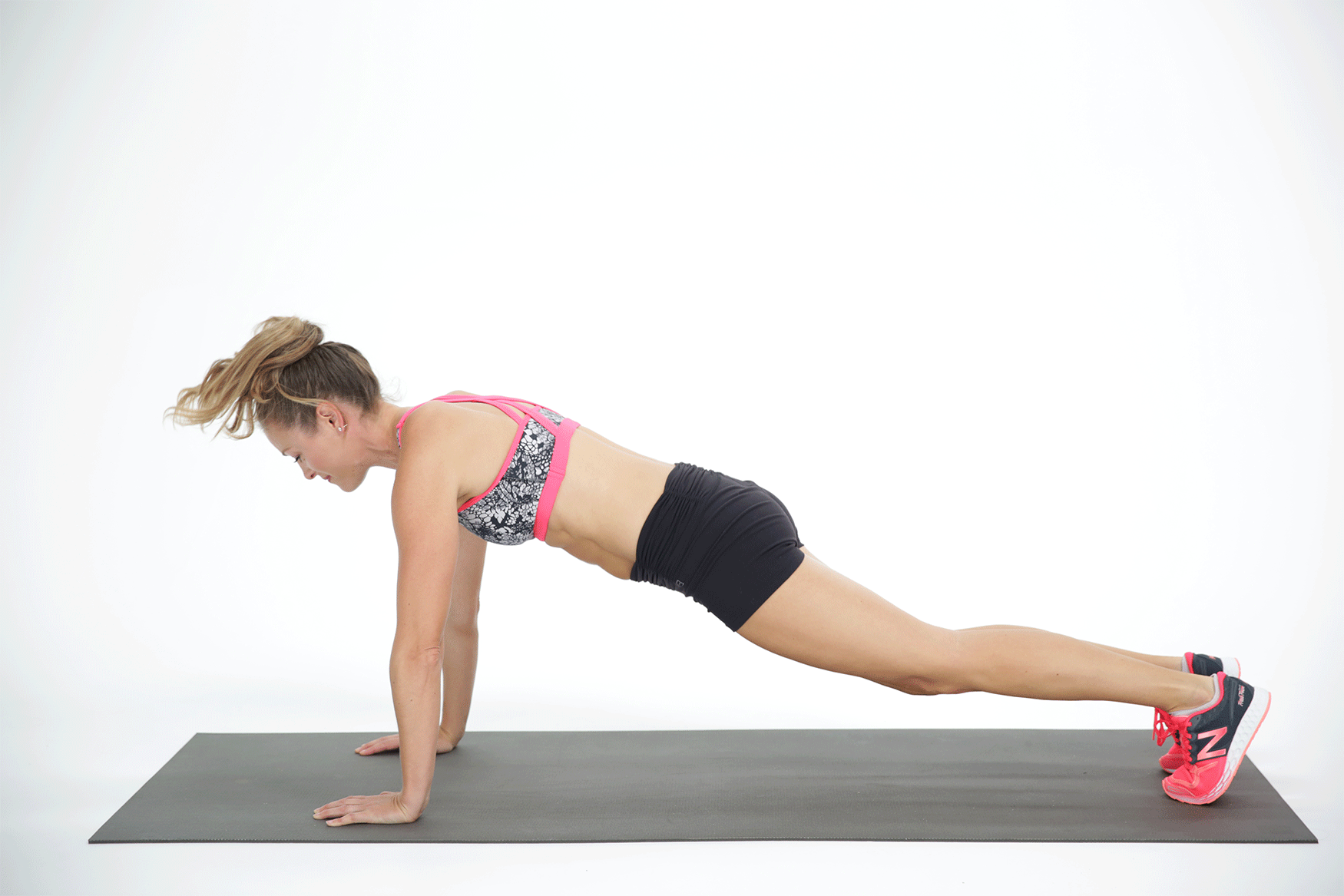 PIKE JUMPS
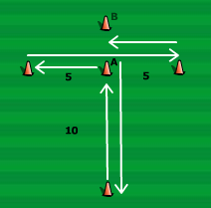 T- Formation
IGNORE CONE B